Presentación
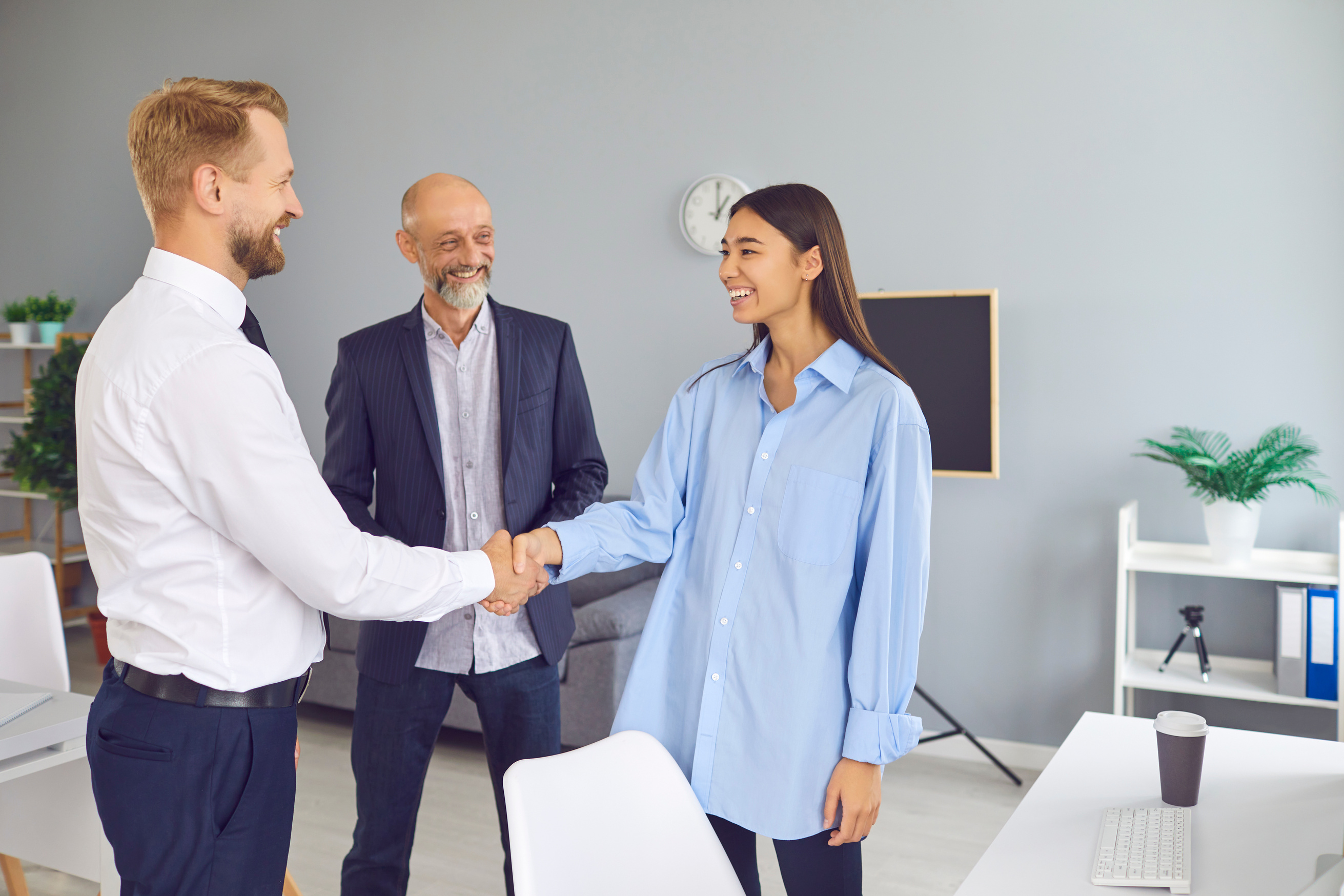 Introducción
Empresa 100% mexicana.
Somos una opción para las personas,
empresas y organizaciones que pretenden
formar equipos bilingües de alta
competencia.
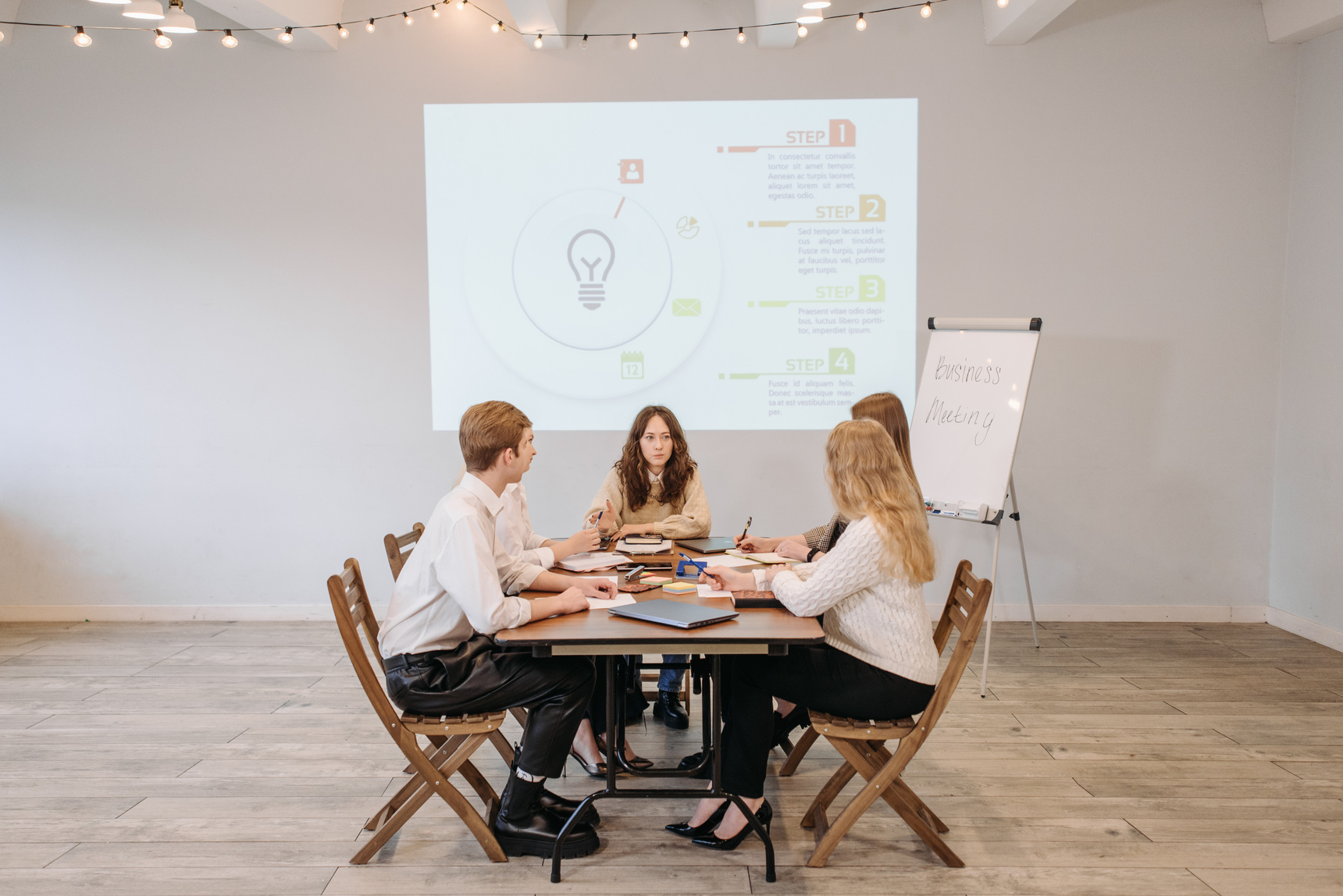 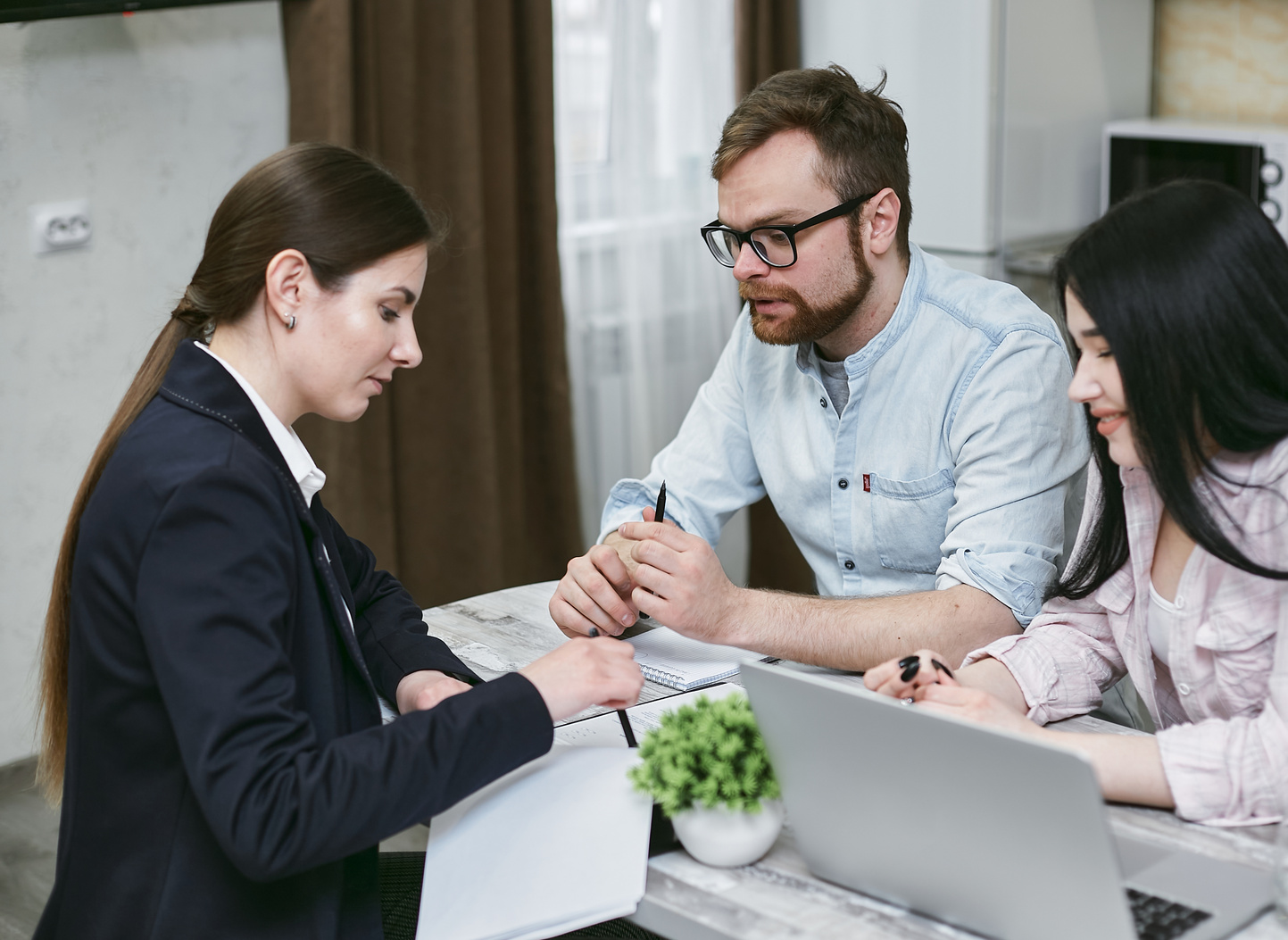 Método 100% conversacional garantizado
Ofrecemos cursos a tu medida
Ofrecemos múltiples cursos que mejoran tus
habilidades lingüísticas.
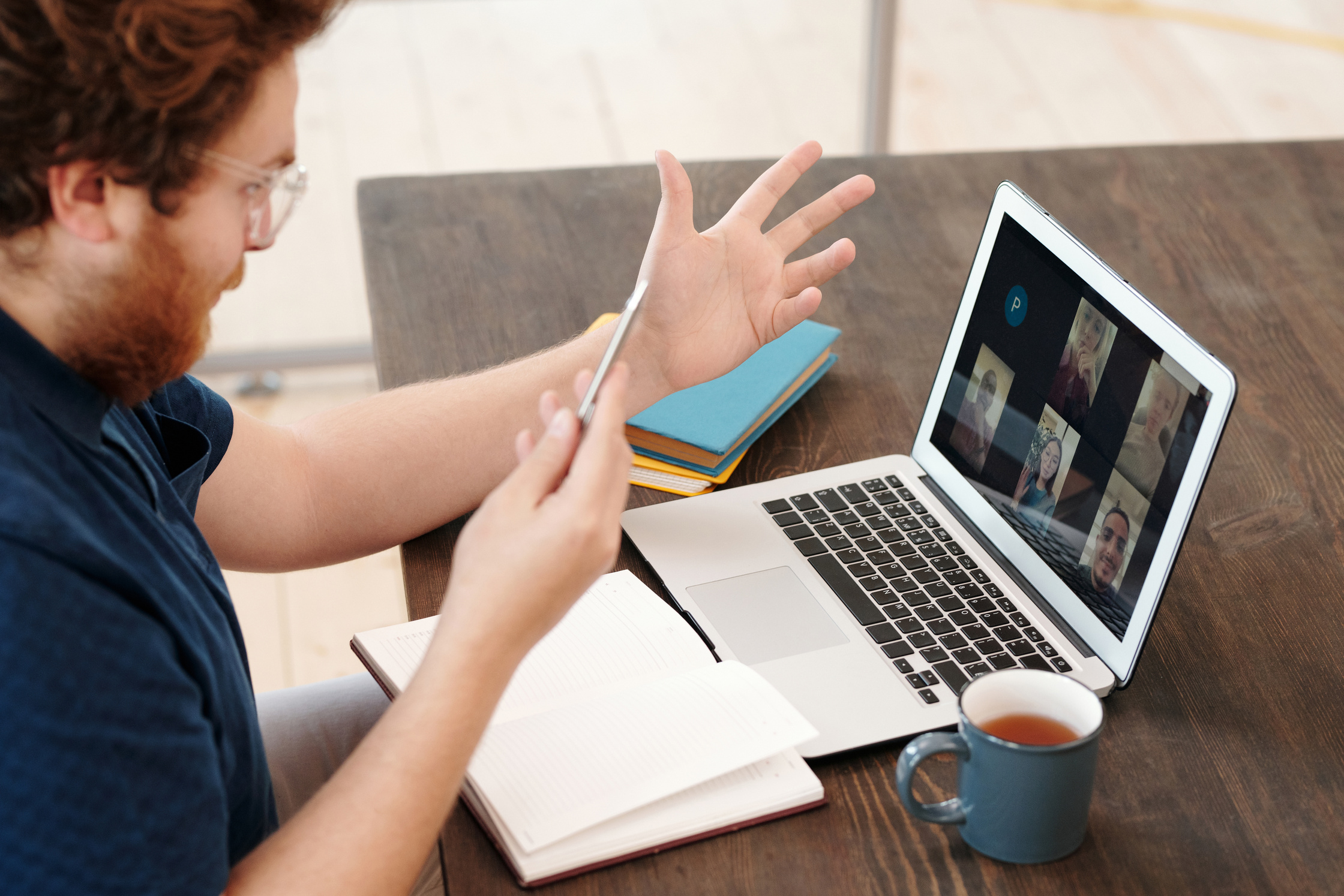 Clases presenciales y en línea.
Vamos a tu oficina o domicilio.

En línea tenemos un espectacular 50%  de descuento.
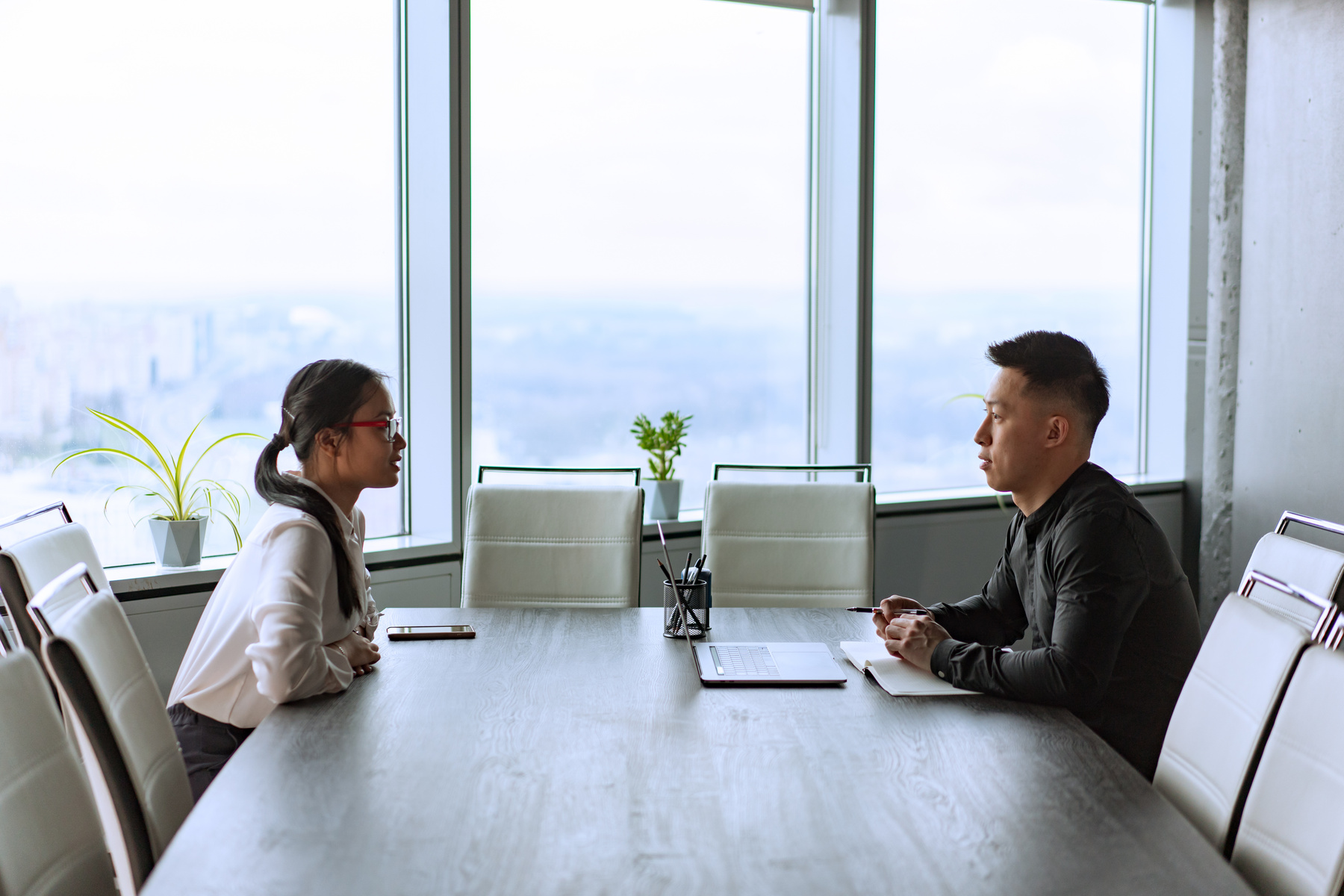 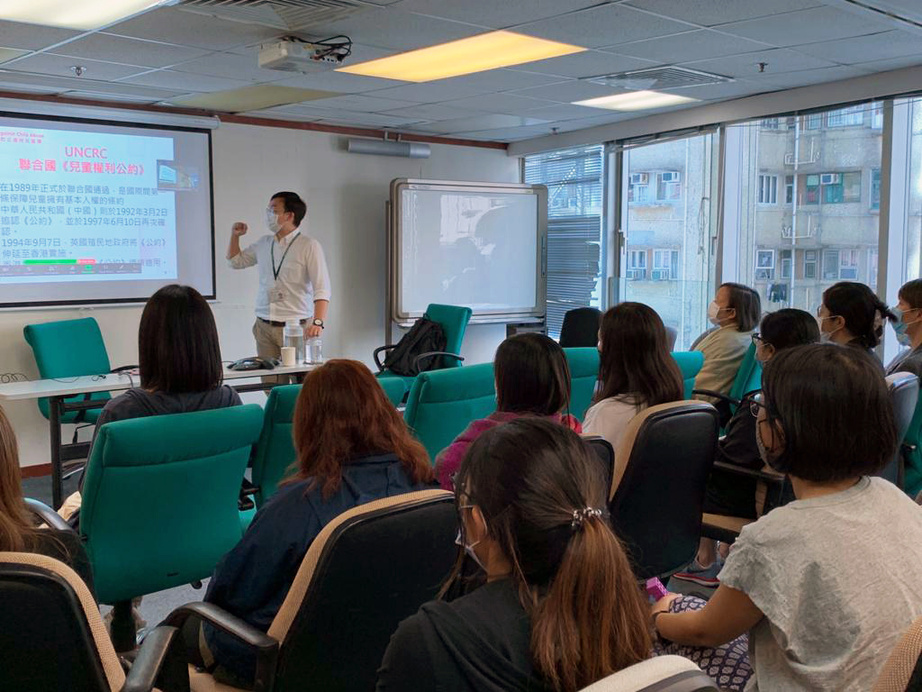 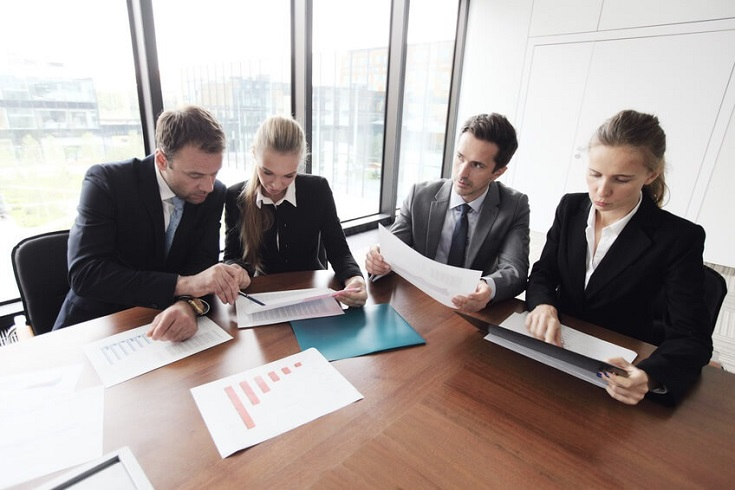 Clases uno-a-uno o en grupo.
¡Gracias!
www.etgo.com.mx

55 28 68 03 18

contacto@etgo.com.mx